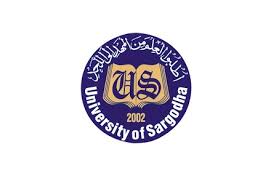 COLLEGE OF ENGINEERING AND TECHNOLOGY               UNIVERSITY OF SARGODHA DESIGN OF STRUCTURES (CE-409)01-Credit Hour
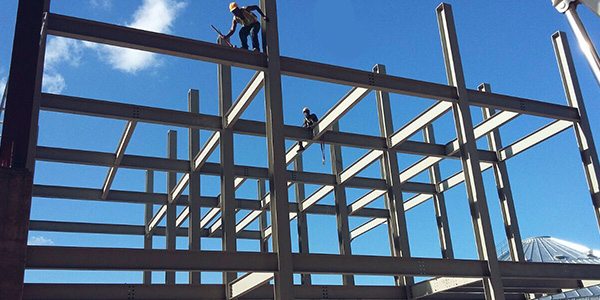 LECTURE-7
                         
  SERVICEABILITY………
DEFLECTIONS OF STRUCTURAL CONCRETE MEMBERS 
Flexural concrete member must be designed for safety and serviceability.
The members will be safe if they are designed accordingly i.e. may be according to ACI code equations and limitations.
Consequently as studied earlier, size of each member is determined as well as the reinforcing required to maintain an internal moment capacity equal to or greater than that of the external moment.
Once that final dimensions are determined, the beam must be checked for serviceability : Cracks ad Deflections.
Adequate Stiffness of the member is necessary to prevent excessive cracks and deflection.
DEFLECTIONS OF STRUCTURAL CONCRETE MEMBERS… 
The use of the ACI Code provisions, taking into consideration the nonlinear relationship between stress and strain has resulted in smaller sections than those designed by the elastic theory.
The ACI Code, Section 9.4, recognizes the use of steel up to a yield strength of 80 Ksi (560 MPa) and the use of high-strength concrete.
The use of high-strength steel and concrete results in smaller sections and a reduction in the stiffness of the flexure member and consequently increases its deflection.
The permissible deflection is governed by many factors, such as the type of the building, the appearance of the structure, the presence of plastered ceilings and partitions, the damage expected due to excessive defection and the type and magnitude of live load.
DEFLECTIONS OF STRUCTURAL CONCRETE MEMBERS… 
The ACI Code, Section 9.5, specifies minimum thickness for one-way flexural members and one-way slabs, as shown in Table 6.1.
The values are for members not supporting or attached to partitions or other constructions likely to be damaged by large deflections.
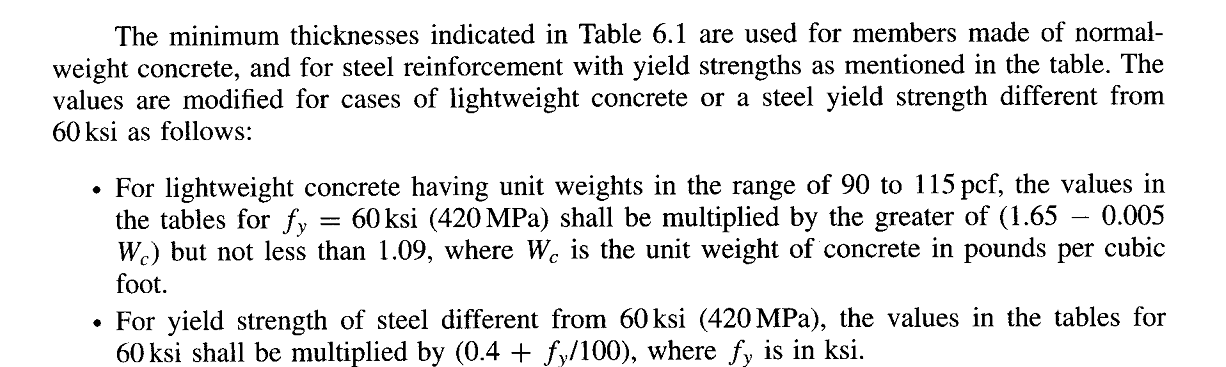 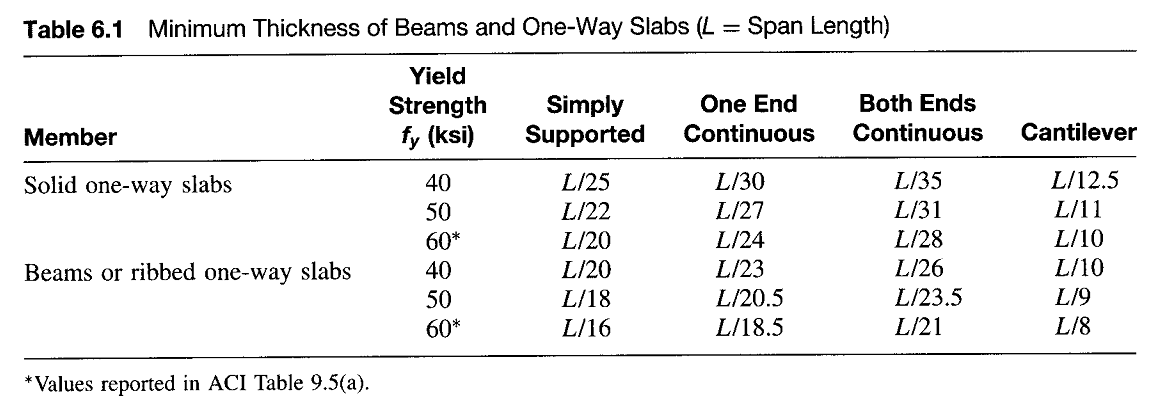 INSTANTANEOUS DEFLECTION
The Deflection of structural members is due mainly to the dead load plus a fraction of or all the live load.
The deflection that occurs immediately upon the application of the load is called the immediate, or instantaneous, deflection.
Under sustained loads, the deflection increases appreciably with time.
Various methods are available for computing deflections in statically determinate and indeterminate structures.
The instantaneous deflection calculations are based on the elastic behavior of the flexural members.
The elastic deflection, Δ, is a function of the load, W, span, L, moment of inertia I and the modulus of elasticity, E.
INSTANTANEOUS DEFLECTION
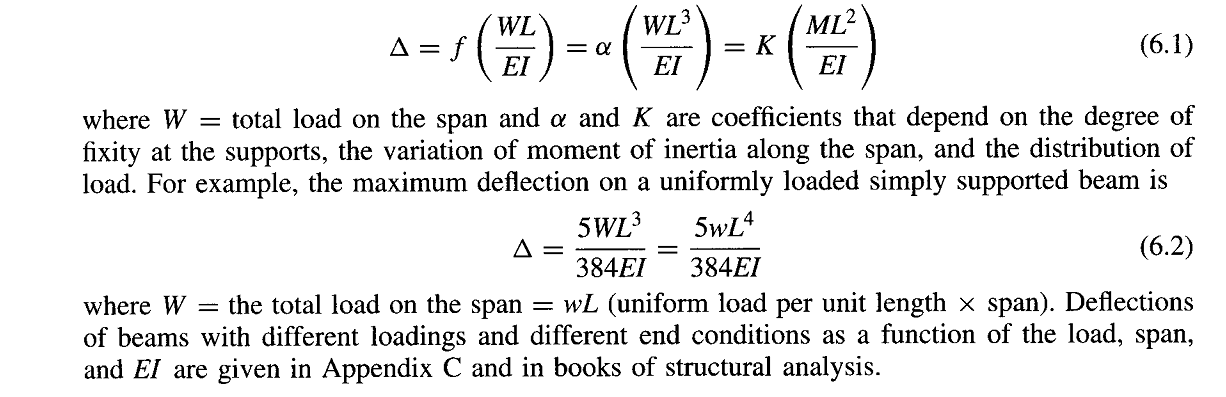 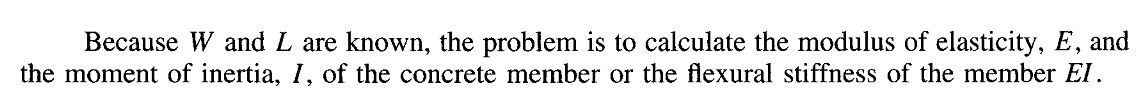 INSTANTANEOUS DEFLECTION
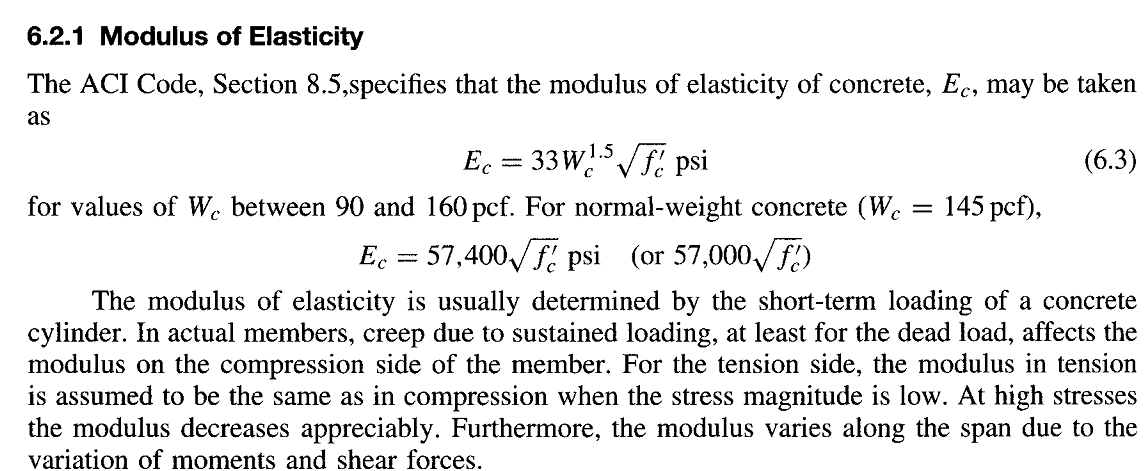 INSTANTANEOUS DEFLECTION
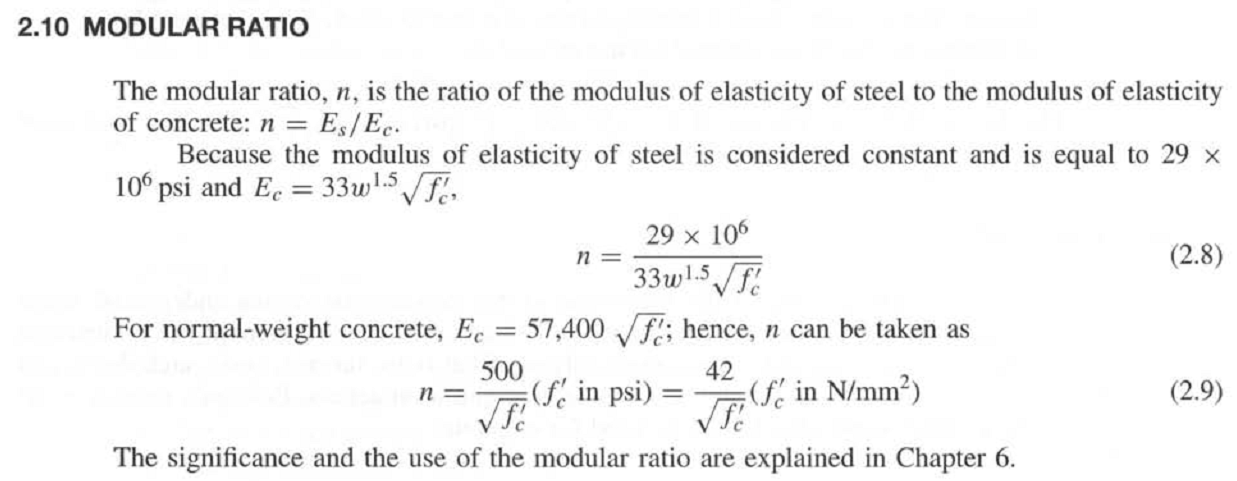 INSTANTANEOUS DEFLECTION
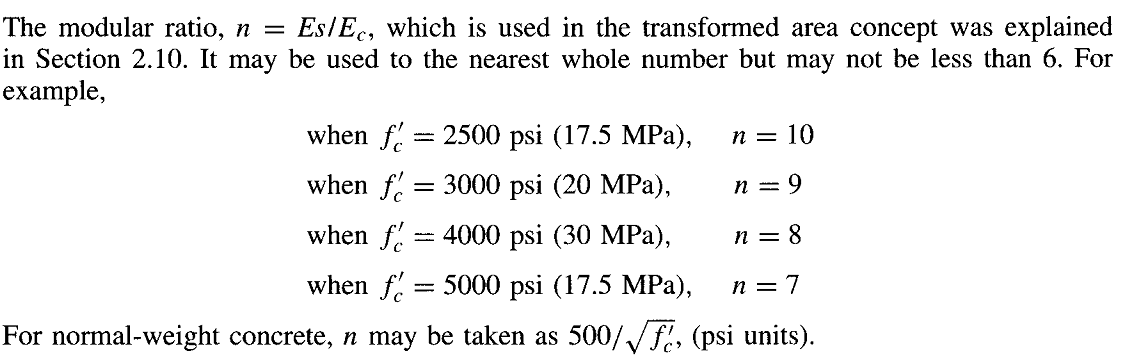 INSTANTANEOUS DEFLECTION
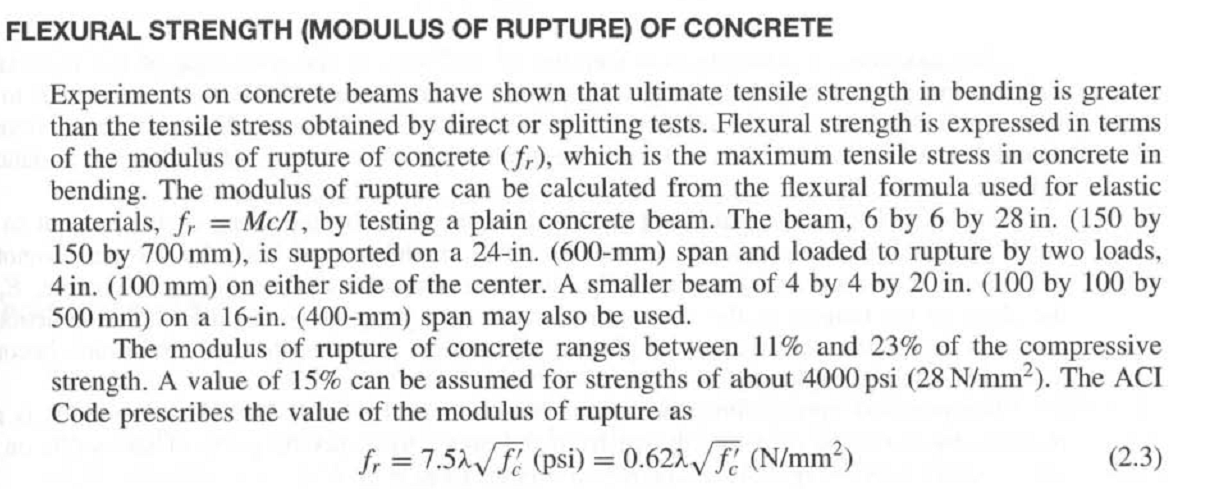 INSTANTANEOUS DEFLECTION
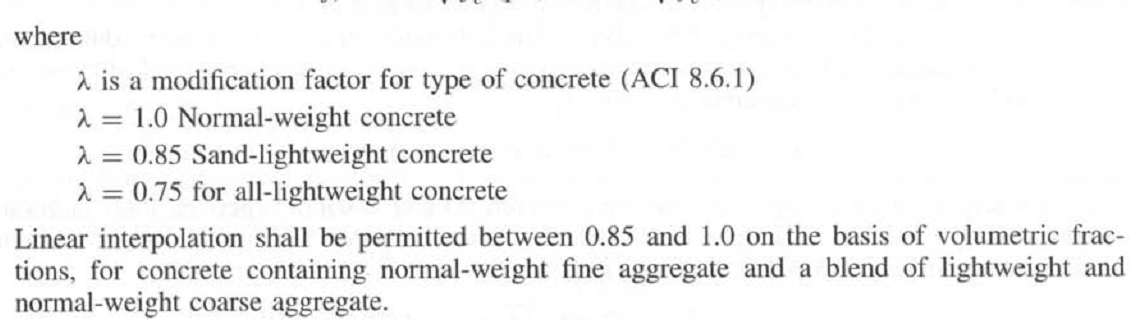 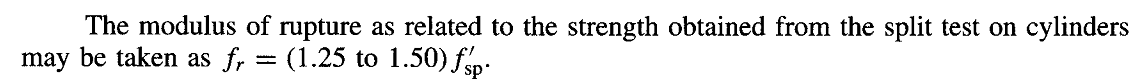 INSTANTANEOUS DEFLECTION
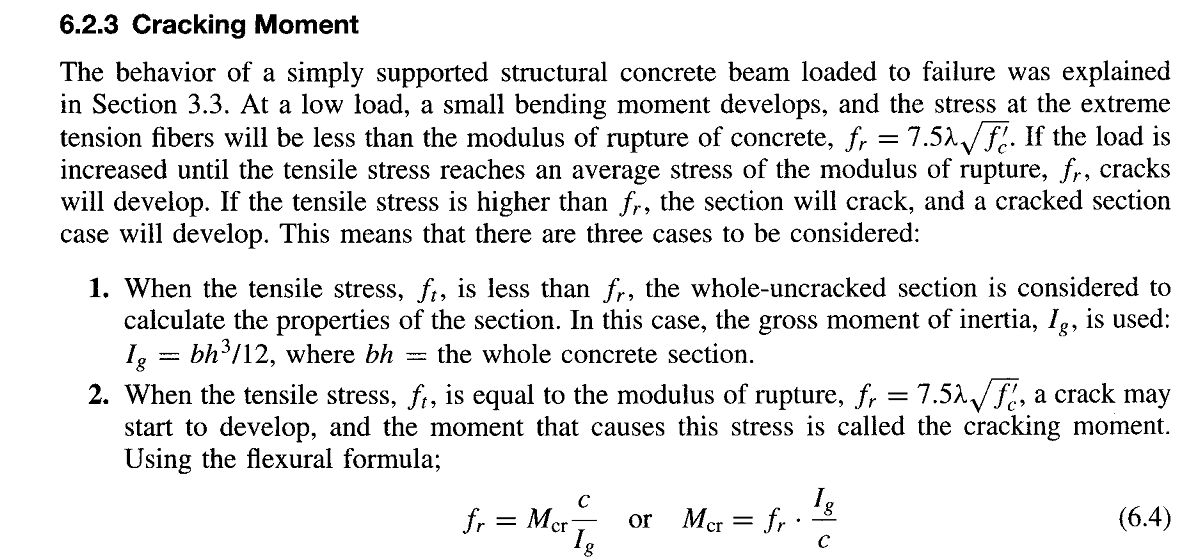 INSTANTANEOUS DEFLECTION
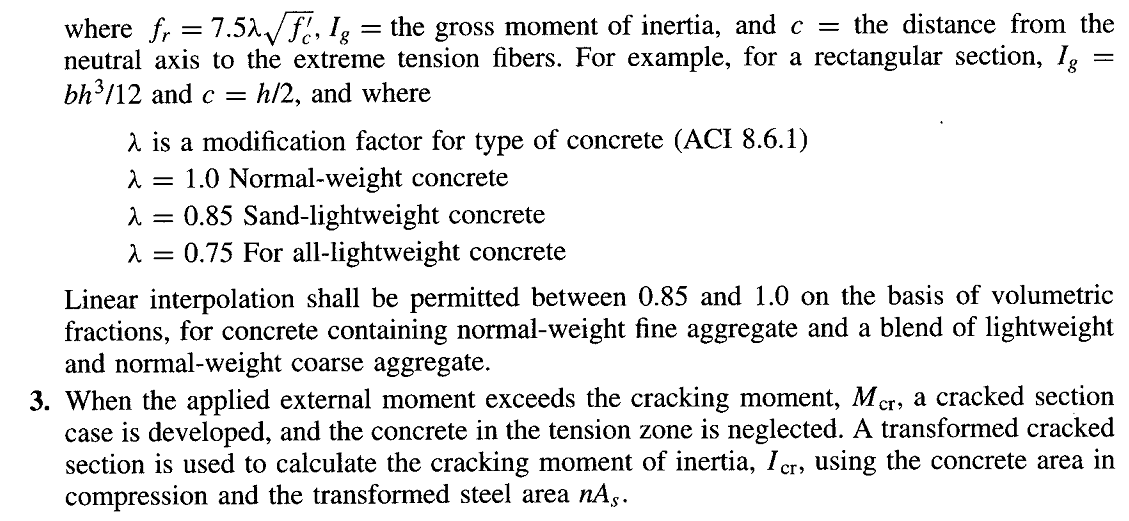 INSTANTANEOUS DEFLECTION
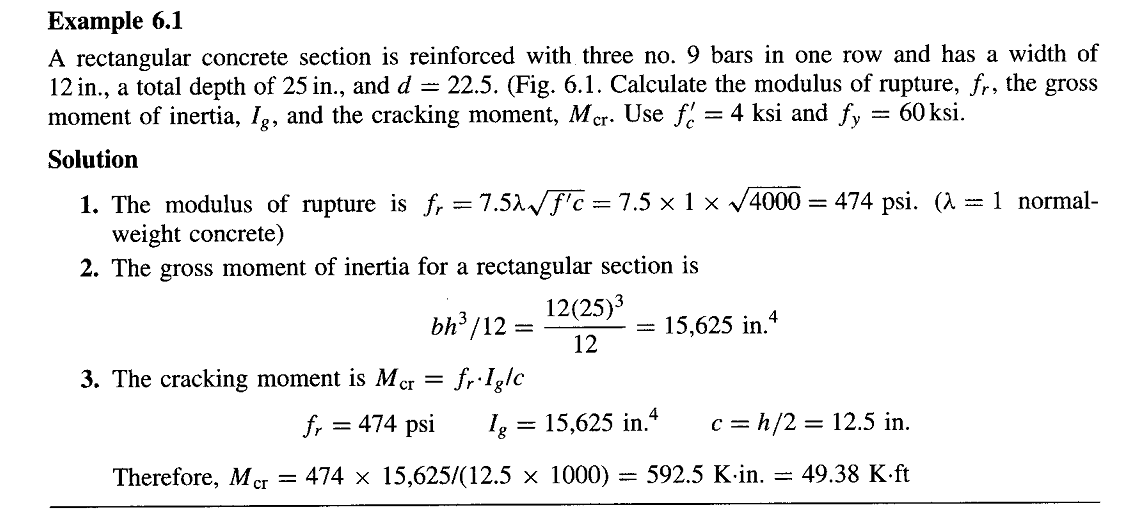 INSTANTANEOUS DEFLECTION
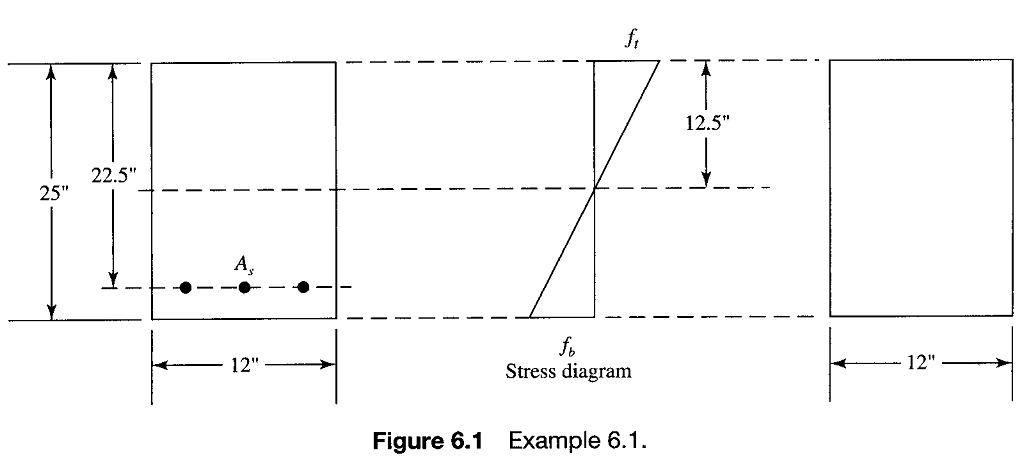 INSTANTANEOUS DEFLECTION
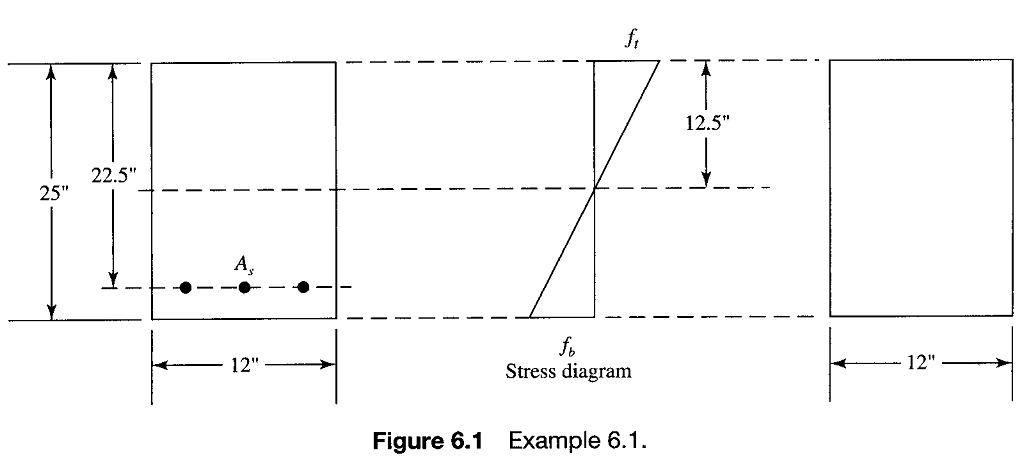 INSTANTANEOUS DEFLECTION
Moment of Inertia
The moment of inertia, in addition to the modulus of elasticity, determines the stiffness of the flexural member.
Under small loads, the produced maximum moment will be small and the tension stresses at the extreme tension fibers will be less than the modulus of rupture of concrete, the gross transformed cracked section will be effective in providing the rigidity. 
At the working loads or higher, flexural tension cracks are formed.
At the cracked section, the position of the neutral axis is high, whereas at sections midway between cracks along the beam, the position of the neutral axis is lower (nearer to the tension steel).
In both locations, only the transformed cracked sections are effective in determining the stiffness of the member, therefore, the moment of inertia varies considerably along the span.
INSTANTANEOUS DEFLECTION
Moment of Inertia
At maximum bending moment, the concrete is cracked and its portion in the tension zone is neglected in the calculations of moment of inertia.
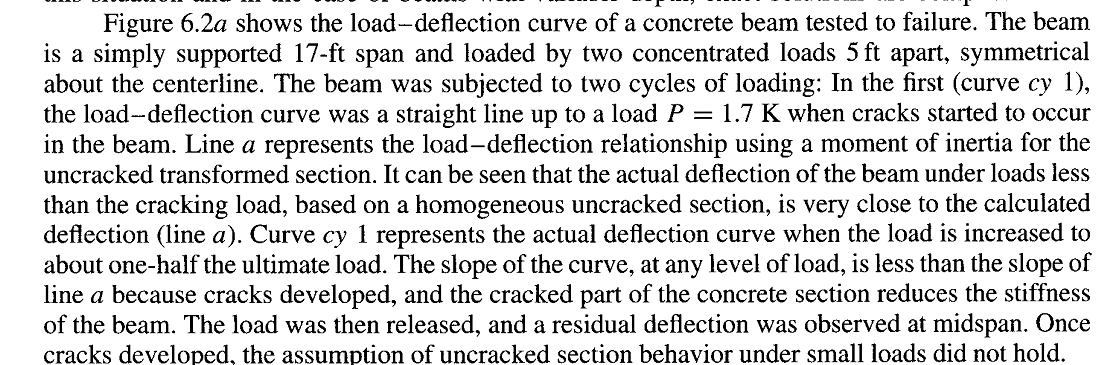 INSTANTANEOUS DEFLECTION
Moment of Inertia
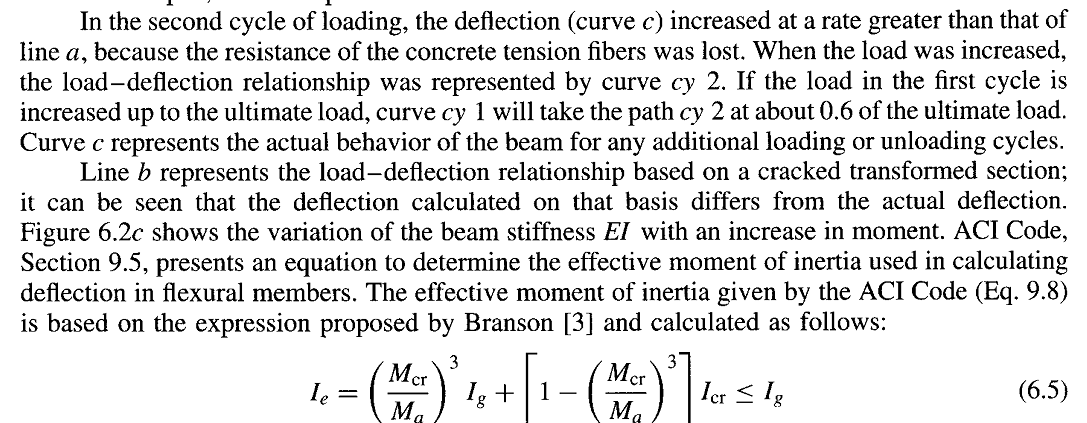 INSTANTANEOUS DEFLECTION
Moment of Inertia
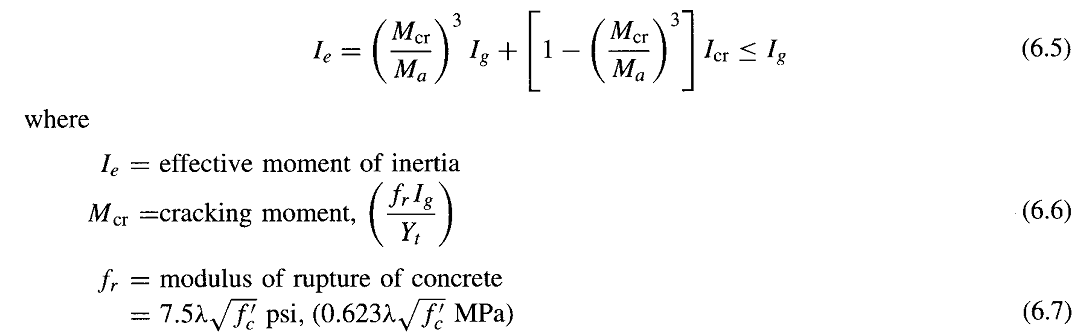 INSTANTANEOUS DEFLECTION
Moment of Inertia
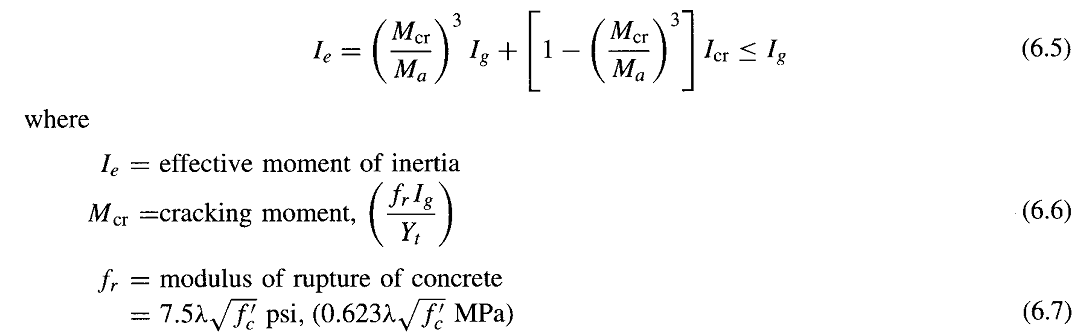 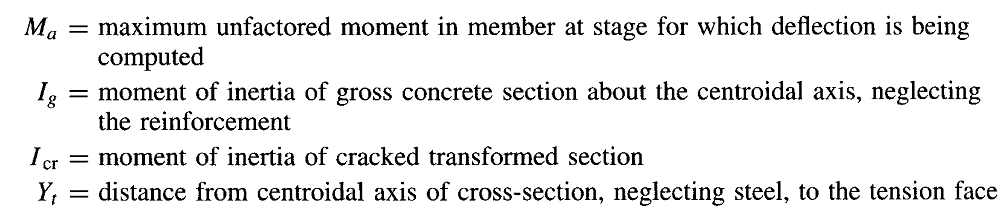 INSTANTANEOUS DEFLECTION
Moment of Inertia
Figure-6.2 (a)
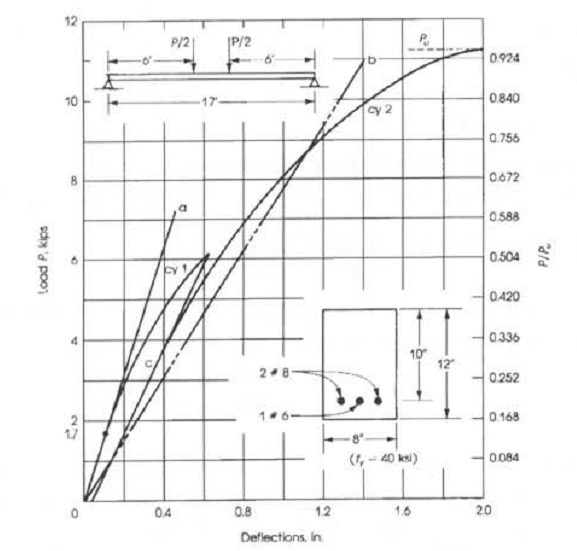 INSTANTANEOUS DEFLECTION
Moment of Inertia
Figure-6.2 (b)
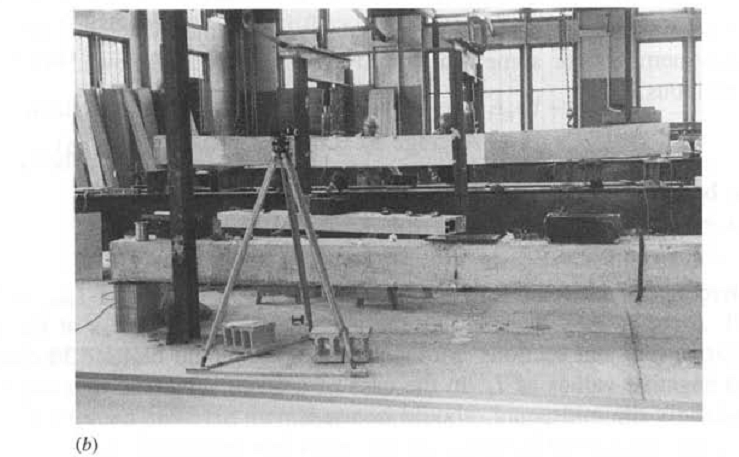 INSTANTANEOUS DEFLECTION
Moment of Inertia
Figure-6.2 (c)
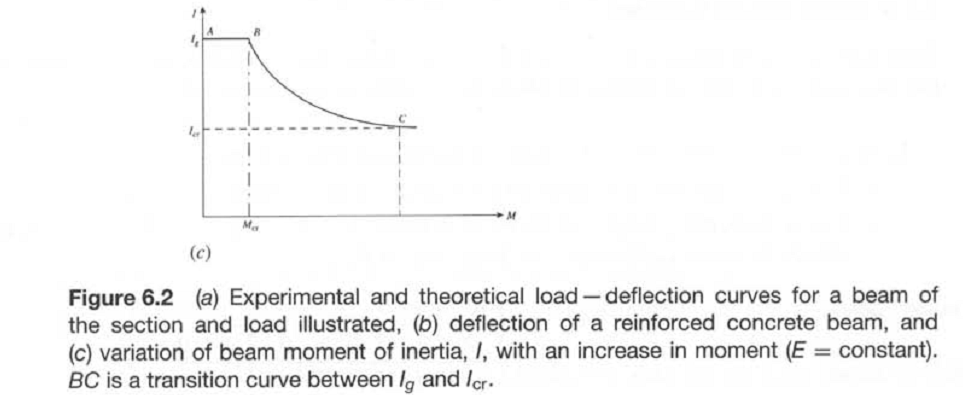 INSTANTANEOUS DEFLECTION
Moment of Inertia
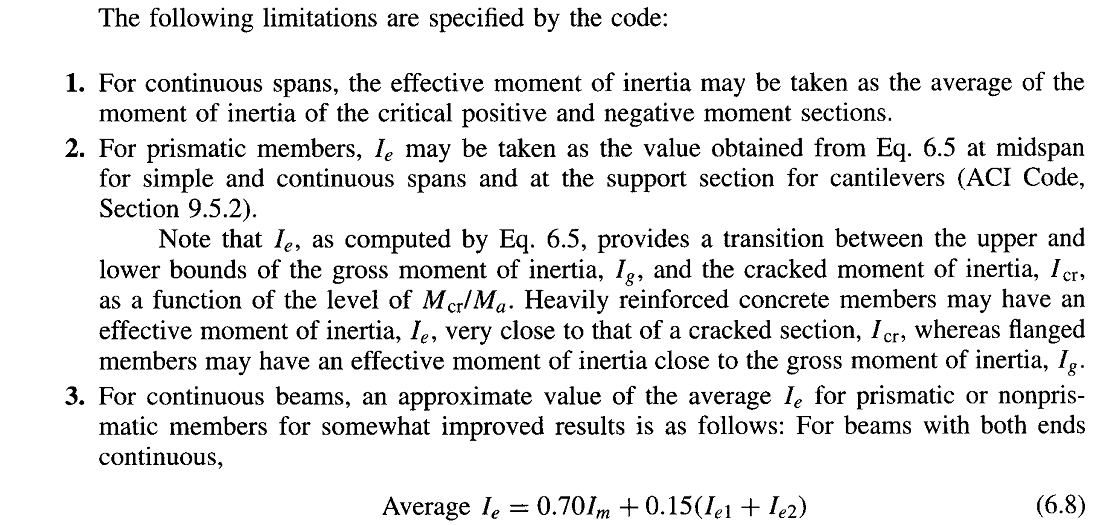 INSTANTANEOUS DEFLECTION
Moment of Inertia
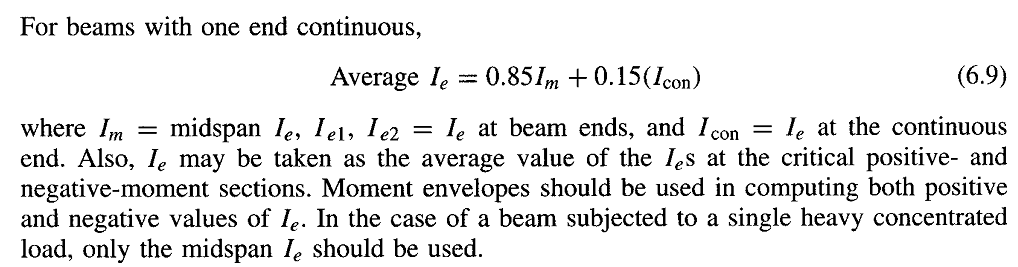 INSTANTANEOUS DEFLECTION
Moment of Inertia
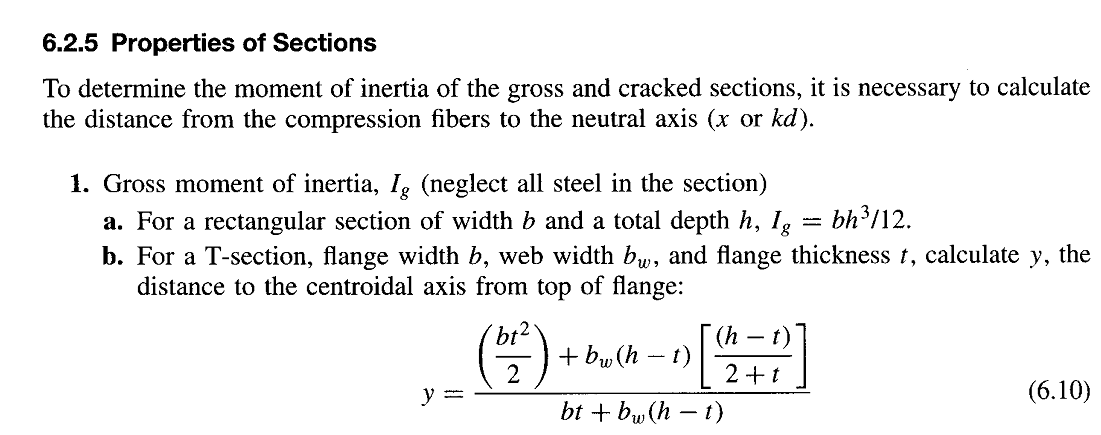 INSTANTANEOUS DEFLECTION
Moment of Inertia
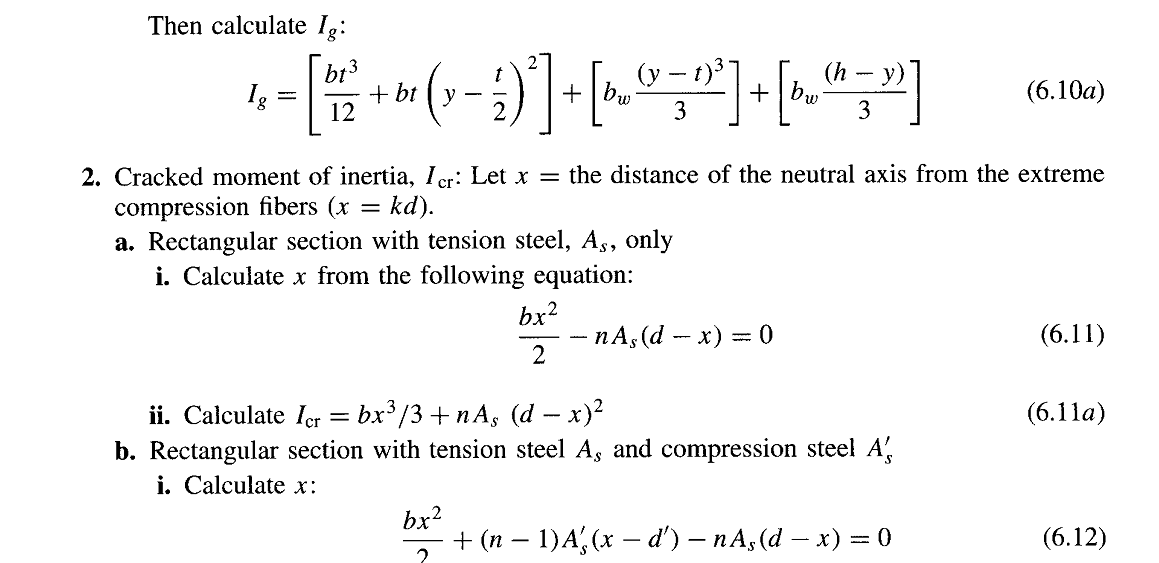 INSTANTANEOUS DEFLECTION
Moment of Inertia
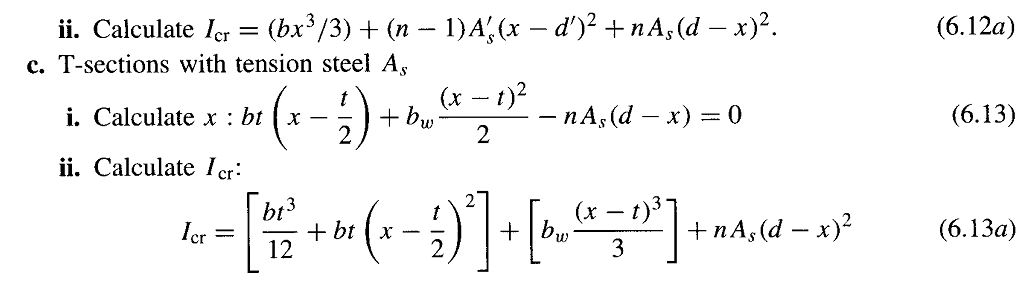 LONG TERM DEFLECTION
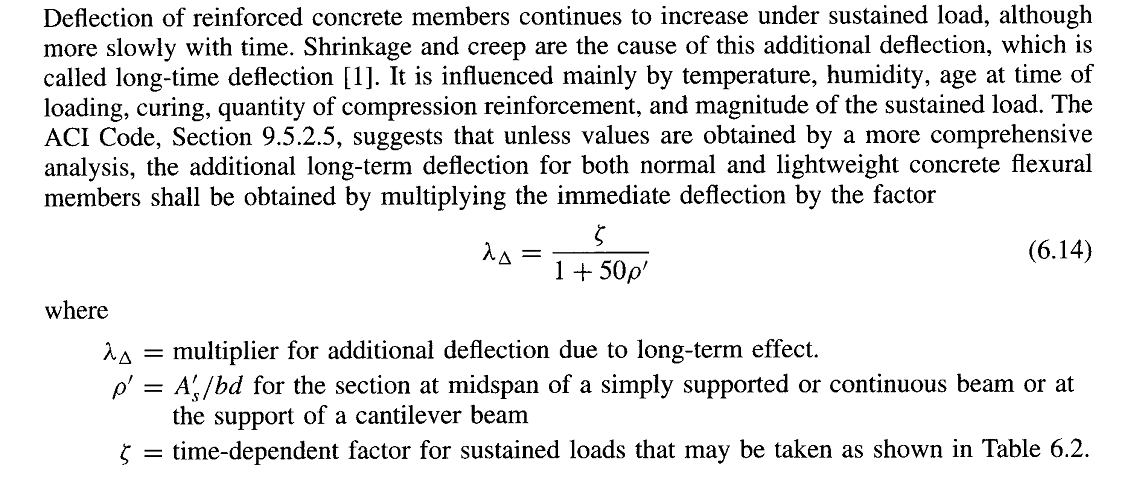 LONG TERM DEFLECTION
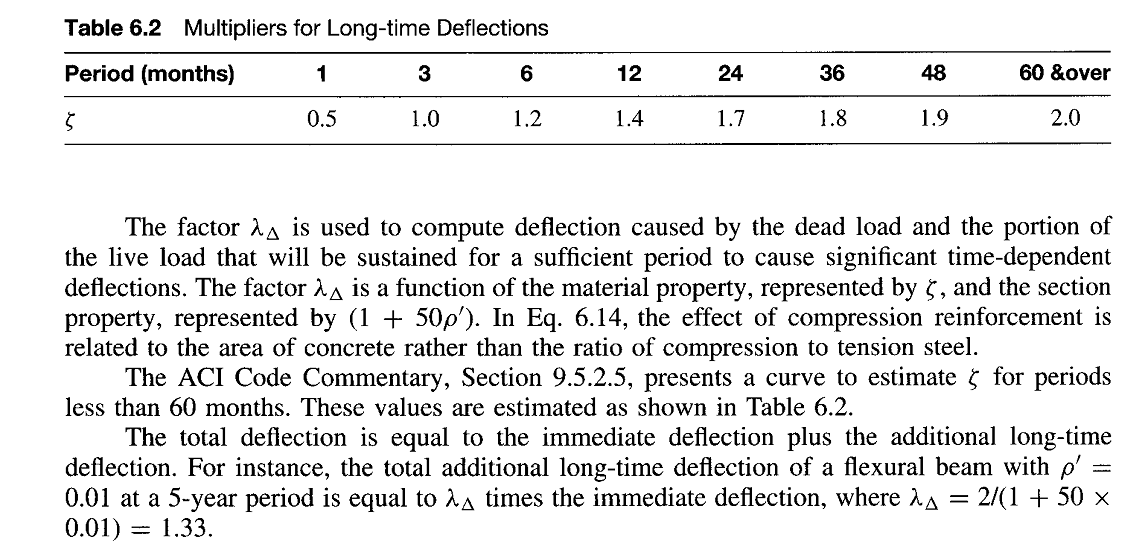 LONG TERM DEFLECTION
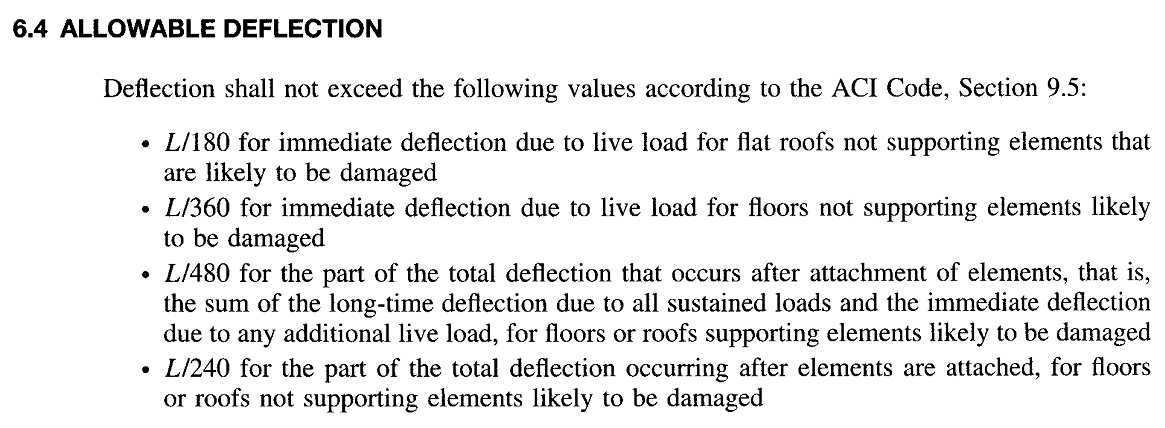 LONG TERM DEFLECTION
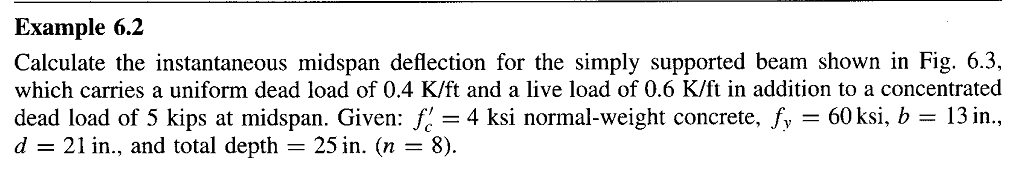 LONG TERM DEFLECTION
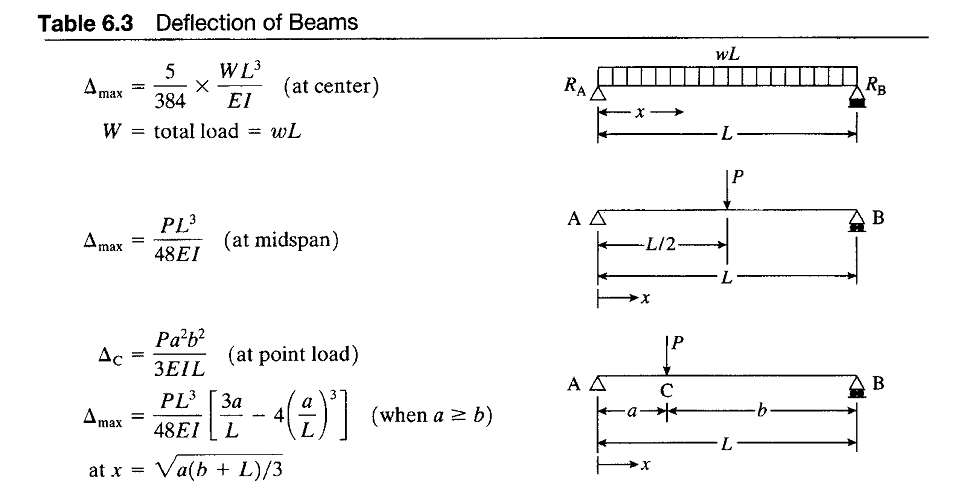 LONG TERM DEFLECTION
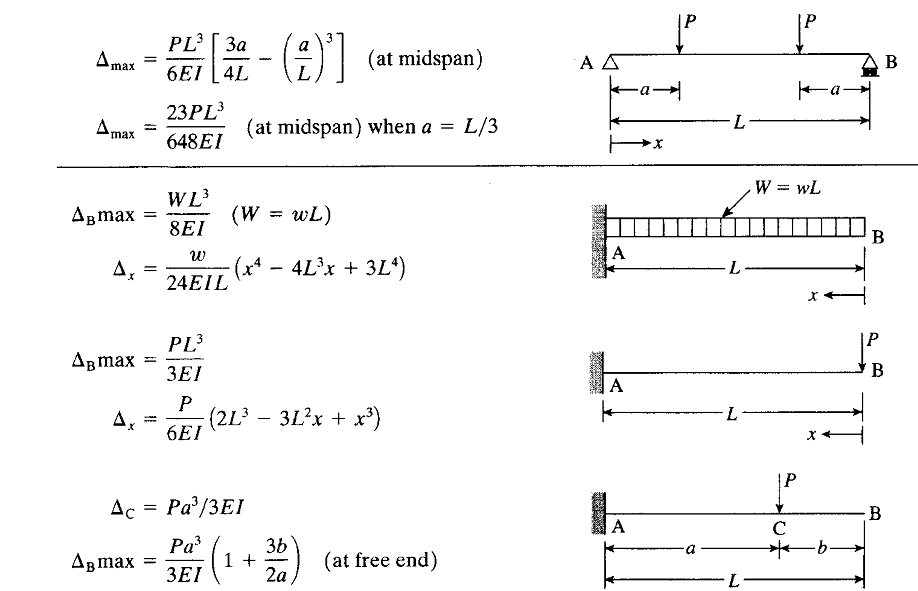 LONG TERM DEFLECTION
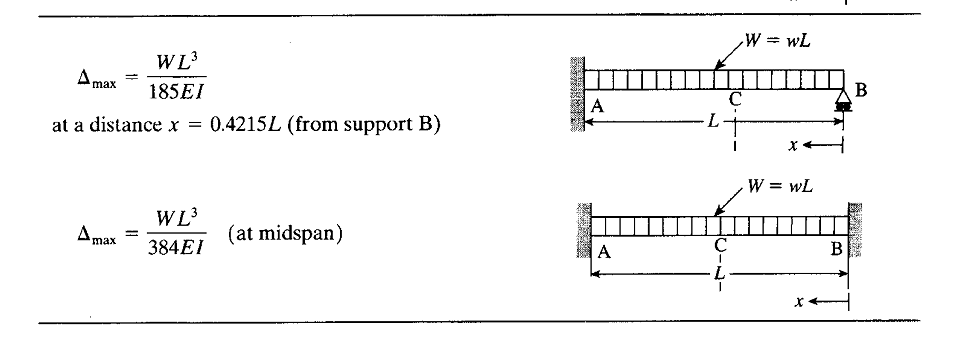 LONG TERM DEFLECTION
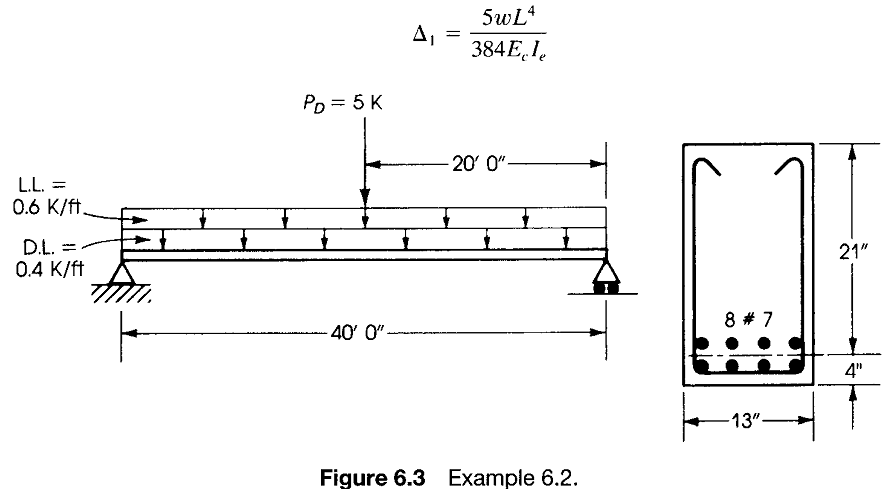 LONG TERM DEFLECTION
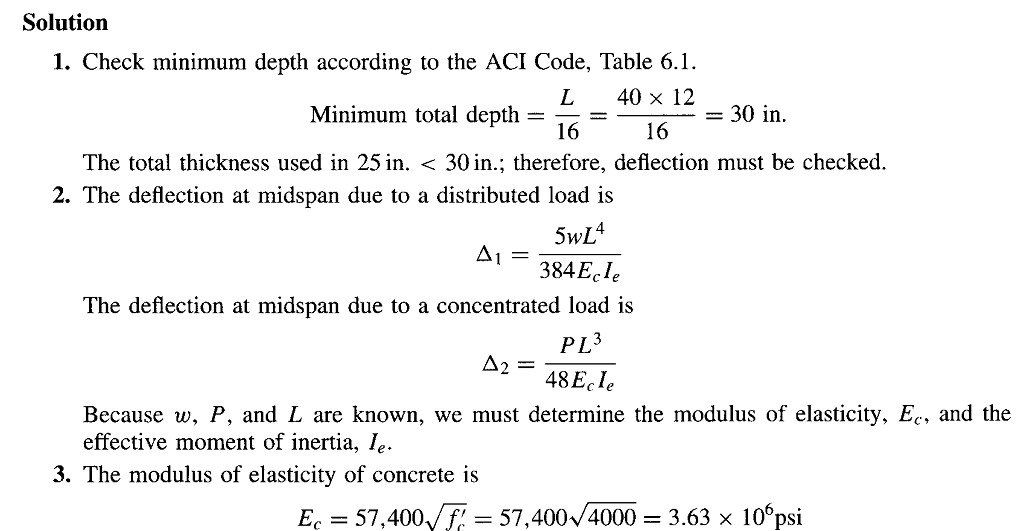 LONG TERM DEFLECTION
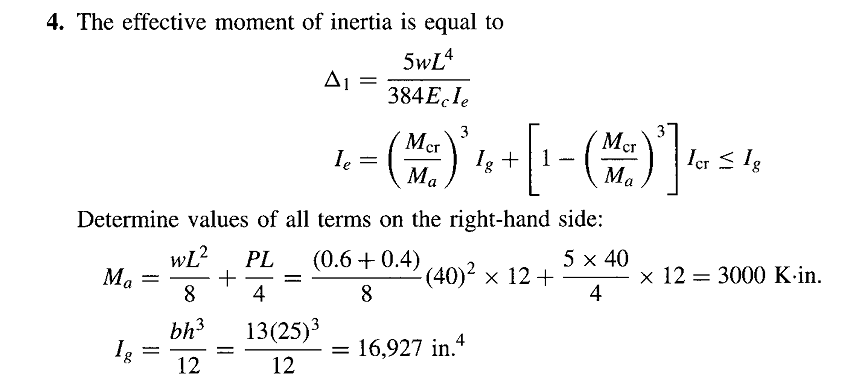 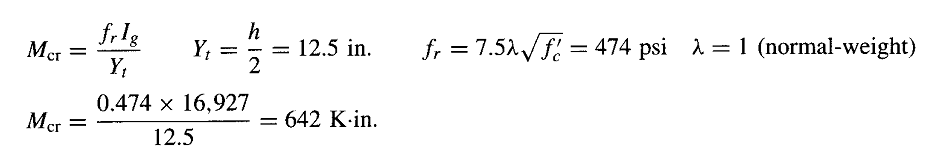 LONG TERM DEFLECTION
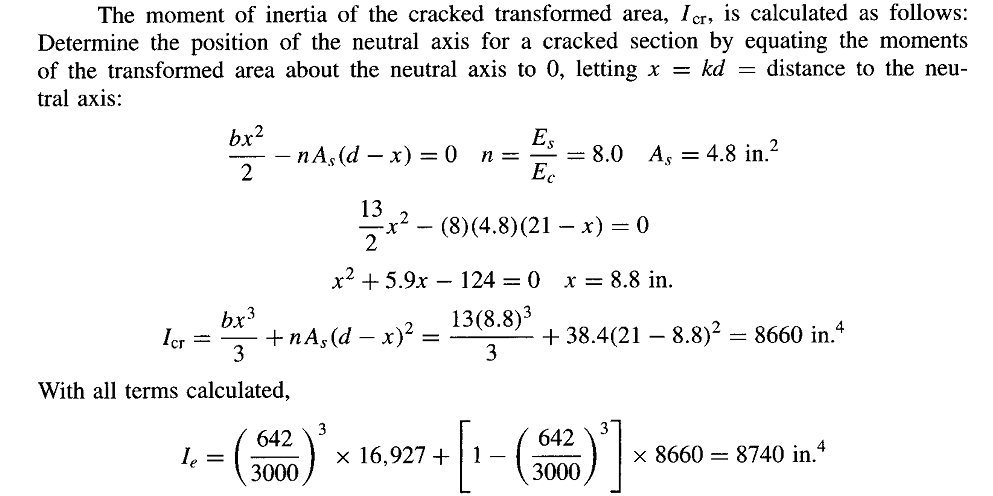 LONG TERM DEFLECTION
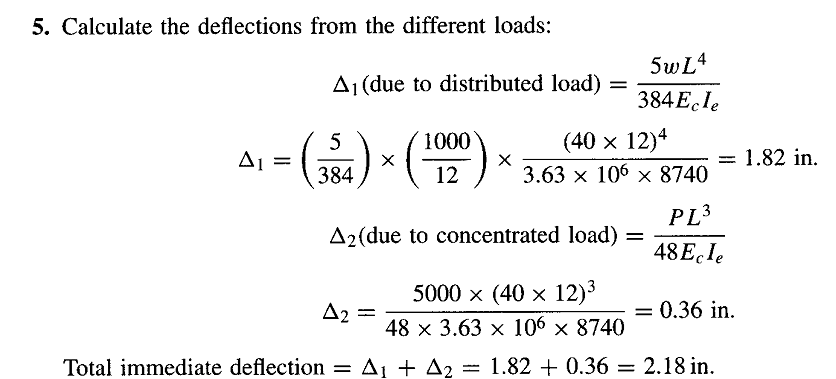 LONG TERM DEFLECTION
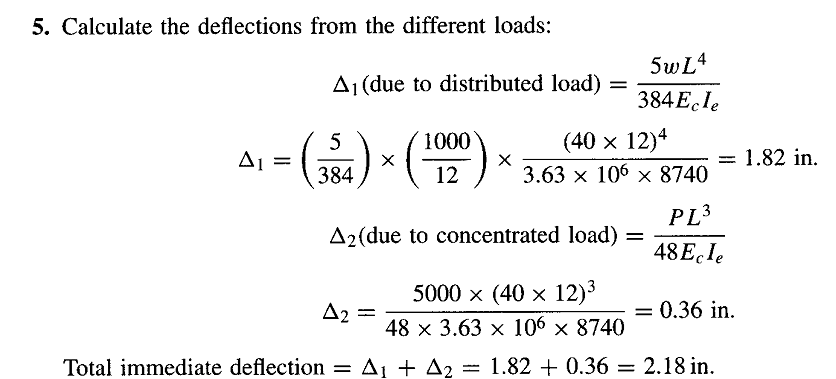 LONG TERM DEFLECTION
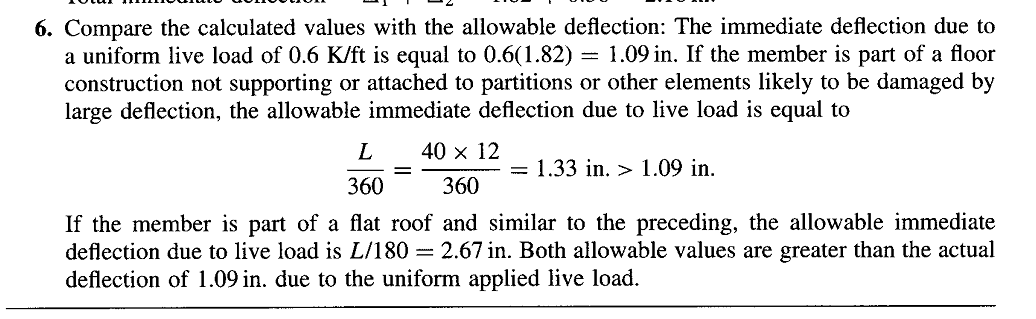 LONG TERM DEFLECTION
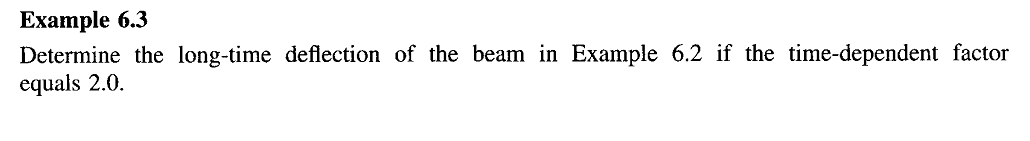 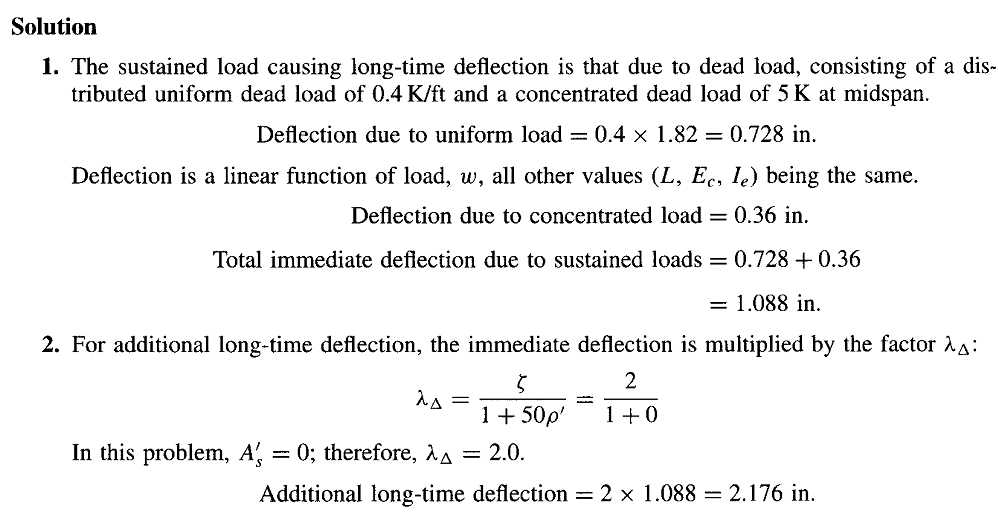 LONG TERM DEFLECTION
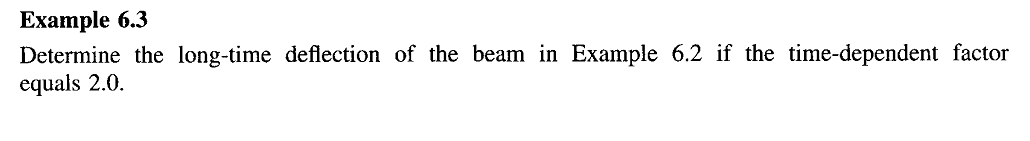 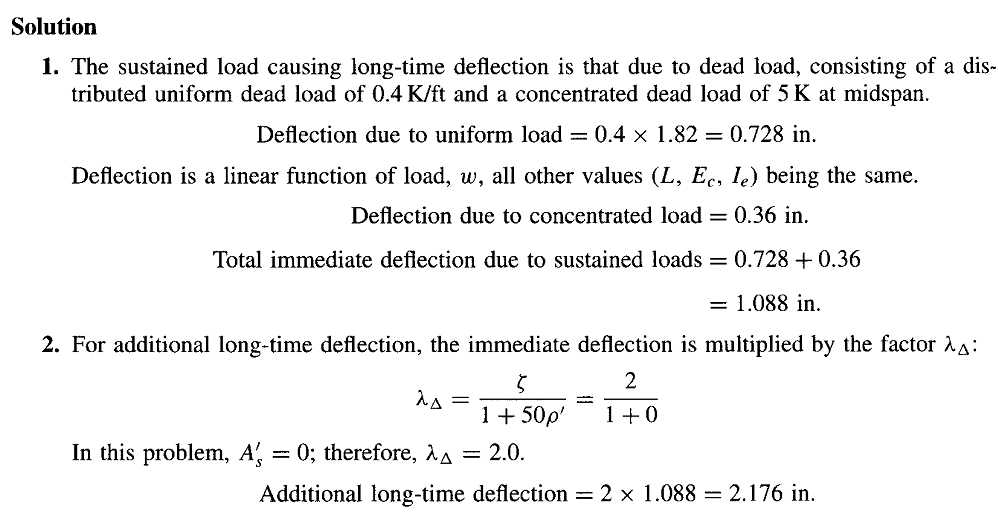 LONG TERM DEFLECTION
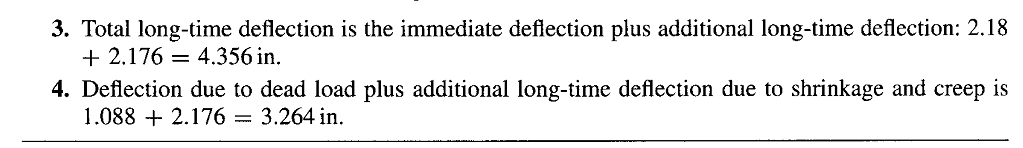